Arab Name Algorithm
Facilitating Research in an Understudied Minority Population

Julie Ruterbusch, MPH
Kendra Schwartz, MD, MSPH
Arab American Population in the US
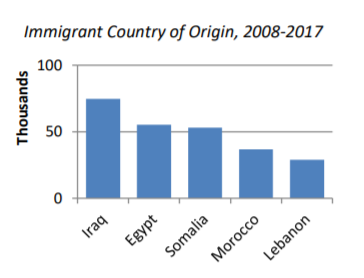 US Census ~2 million Arab Americans
	(2017 ACS 1yr estimates)
Arab American Institute ~3.6 million Arab Americans
Arab population grew 72% between 2000 and 2010
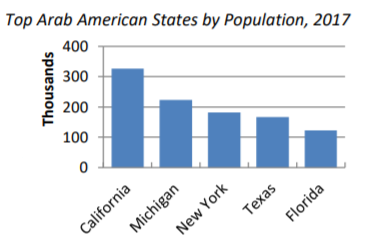 Arab American Institute, “Demographics – Arab American Institute”, https://www.aaiusa.org/demographics, accessed 08/28/2019
Southeast Michigan
Largest concentration of Arab and Chaldean Americans in U.S. 
Estimated over 500,000 in Michigan
80% live in metropolitan Detroit
30% of Dearborn residents identify as Arab American in U.S. Census
Most common countries of origin: Lebanon, Iraq, Yemen, Syria, Egypt
de la Cruz and Brittingham. The Arab population: 2000. U.S. Census Bureau,  2003.
Arab American Institute, “State Profiles – Michigan”, https://www.aaiusa.org/state-profiles, accessed 08/28/2019
SE MI Reported Ancestry (ACS 2011-2015)
U.S. Census Bureau, 2011-2015 American Community Survey 5-Year Estimates
No Cancer Statistics
Arab not recognized as a separate ethnic minority by federal government (OMB)
No national health statistics for this group
CA SEER has Middle Eastern surname list 
SEER country of birth 
Social Security Administration records and CA death records
Includes non-Arabic names-e.g., Iran, Pakistan
Detroit SEER developed Arab surname (& first name) list
SEER country of birth (very incomplete)
State vital statistics records – country of birth
Community organization memberships
Nasseri K. Construction and validation of a list of common Middle Eastern surnames for epidemiological research. Cancer Detect Prev. 31:424-9, 2007.
Arab Name Algorithm
Name Collection
1999-2000 with State funding
2010 with RRSS funding
Multiple validation methods 
Algorithm
White or Other Race
Maiden name preferred for females
Equivocal names require a first and last name match
48,550 names identified
(vital statistic records)
Removed Previously Identified  Names and Duplicates
Original work by Schwartz et al. (2004) – 9,346 names
10,385 unique names
Independent Manual Review
(4 Arabic Researchers)
Social Media Review for 
Discordant Reviews
Total Surnames – 12,976
Group consensus
Telephone Quality Control 
(# contacts based on frequency of the name)
30 most common names 
5% sample of remaining names 
1% sample of names not on surname list

SENSITIVITY 100%	PPV 91%
SPECIFICITY 91%	NPV 100%
3,630 new names identified
Schwartz et al. Enhancement and validation of an Arab surname database. J Registry Management. Winter 2013
Bibliography  (page 1)
Schwartz KL, Kulwicki A, Weiss LK, Fakhouri H, Sakr W, Kau G, Severson RK. Cancer among Arab Americans in the metropolitan Detroit area. Ethn Dis. 2004 Winter;14(1):141-6.
Sawaf H, Lorenzana A, Dombi G, Hamre M, Schwartz K. Childhood cancer among Arab Americans in southeast Michigan. Ethn Dis. 2005 Winter;15(1 Suppl 1):S1-13-4.
Schwartz K, Fakhouri M, Bartoces M, Monsur J, Younis A. Mammography screening among Arab American women in metropolitan Detroit. J Immigr Minor Health. 2008 Dec;10(6):541-9.
Hensley Alford S, Schwartz K, Soliman A, Johnson CC, Gruber SB, Merajver SD. Breast cancer characteristics at diagnosis and survival among Arab-American women compared to European- and African-American women. Breast Cancer Res Treat. 2009 Mar;114(2):339-46
Kato I, Yee CL, Ruterbusch JJ, Schwartz K. Patterns of Cancer in the First Generation of Immigrants from the Arab League and Other Countries.  Journal of Registry Management, Fall 2009, 36(3): 71-76.
Dallo FJ, Schwartz K, Ruterbusch JJ, Booza J, Williams DR.  Mortality Rates Among Arab Americans in Michigan. J Immigr Minor Health. 2011 Feb 12.
Peterson L, Soliman A, Ruterbusch JJ, Smith N, Schwartz K. Comparison of Exposures Among Arab American and Non-Hispanic White Female Thyroid Cancer Cases in Metropolitan Detroit. J Immigr Minor Health. 2011 Dec;13(6):1033-40.
Hirko KA, Soliman AS, Banerjee M, Ruterbusch J, Harford JB, Chamberlain RM, Graff JJ, Merajver SD, Schwartz K. Characterizing inflammatory breast cancer among Arab Americans in the California, Detroit and New Jersey Surveillance, Epidemiology and End Results (SEER) registries (1988-2008). Springerplus. 2013 Dec;2(1):3. Epub 2013 Jan 7
Bibliography  (page 2)
Schwartz K, Beebani G, Sedki M, Tahhan M, Ruterbusch JJ. Enhancement and validation of an arab surname database. J Registry Manag. 2013 Winter;40(4):176-9.
Khan F, Ruterbusch JJ, Gomez SL, Schwartz K. Differences in the cancer burden among foreign-born and US-born Arab Americans living in metropolitan Detroit. Cancer Causes Control. 2013 Nov;24(11):1955-61.
Bergmans R, Soliman AS, Ruterbusch J, Meza R, Hirko K, Graff J, Schwartz K.  Cancer Incidence Among Arab Americans in California, Detroit, and New Jersey SEER Registries. Am J Public Health. 2014 Jun;104(6):e83-91.
Dallo FJ, Ruterbusch JJ, Kirma JD, Schwartz K, Fakhouri M. A Health Profile of Arab Americans in Michigan: A Novel Approach to Using a Hospital Administrative Database.  J Immigr Minor Health. 2016 Dec;18(6):1449-1454.
Dallo FJ, Ruterbusch JJ, McCullough JR, Sreedhar S, Schwartz K, Mulhem E. Diabetes Management Among Arab Americans Who Sought Care at a Large Metropolitan Hospital System in Michigan. J Immigr Minor Health. 2019 Jun;21(3):490-496
Dallo FJ, Prabhakar D, Ruterbusch J, Schwartz K, Peterson EL, Liu B, Ahmedani BK. Screening and follow-up for depression among Arab Americans. Depress Anxiety. 2018 Dec;35(12):1198-1206.
Other Linkage Studies & On-Going Projects
Other Linkage Studies
Michigan Lupus Registry 
Michigan BRFSS oversampling of Arab Americans
On-Going Projects
Endometrial cancer burden and survival among Arab American women in Detroit, Michigan. 
	WSU MPH Master’s Thesis: Remonda Khalil (manuscript in progress)
Stress (Early Childhood and Politically-Related) and Health. W.K. Kellogg Foundation Grant.  P.I.: David R. Williams, PhD
Benefits of Adding Arab Ethnicity Variable to SEER*DMS
PROS
Maintain confidentiality of name lists
Streamline data requests 
Expand research to other registries 
CONS
Names are based on Michigan sources – may not be as applicable to other SEER sites
Administrative oversight (limiting access to those who sign DUA)